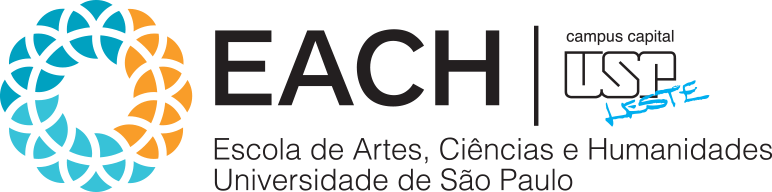 Economia para Computação
Prof. Gerson Nassor Cardoso
gersonnassor@usp.br
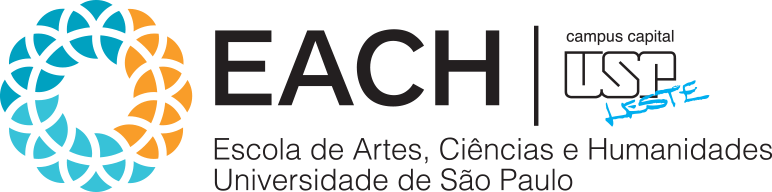 Elasticidade preço da demanda
Elasticidade preço da oferta
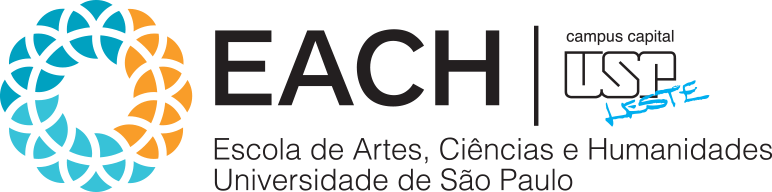 Excedente consumidor?
Excedente produtor?
Bem estar social?
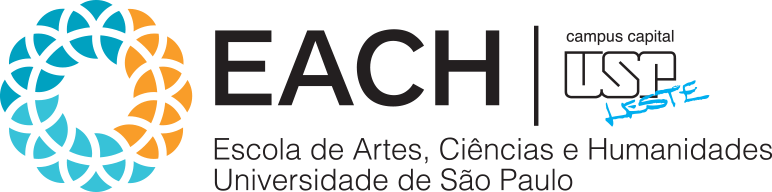 18,32
13,68
Excedente consumidor? 18,32
Excedente produtor? 13,68
 Bem estar social? 32
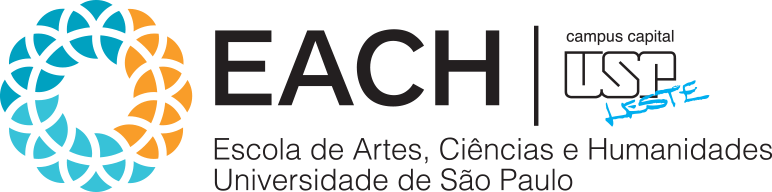 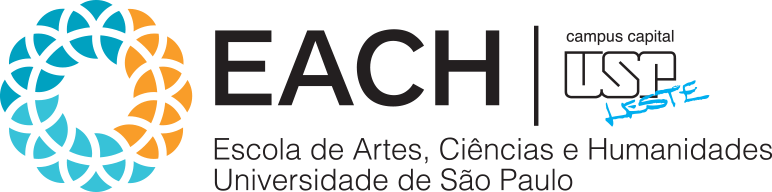 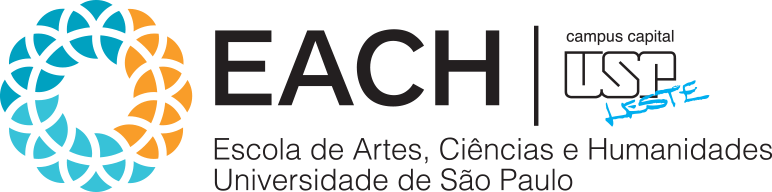 16
12
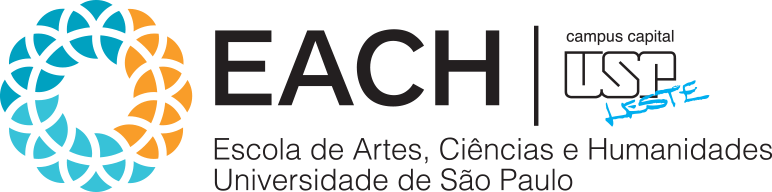 Excedente consumidor? -1,68
Excedente produtor? -2,32
Bem estar social? -4
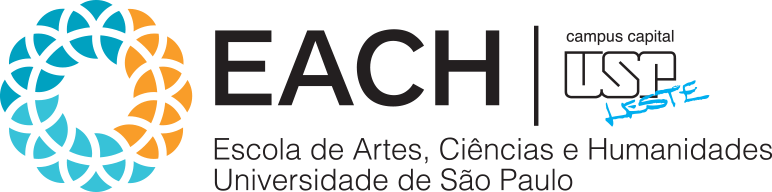 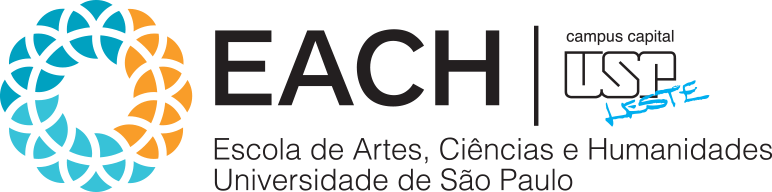 11,74
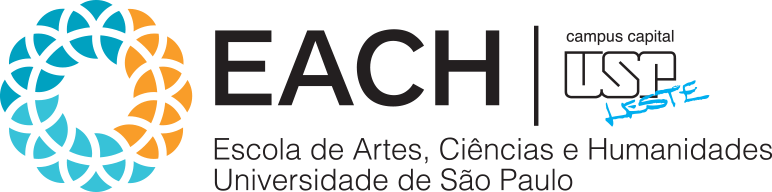 Excedente consumidor? -6,57 
Excedente produtor? -4.88
Bem estar social? -11,45
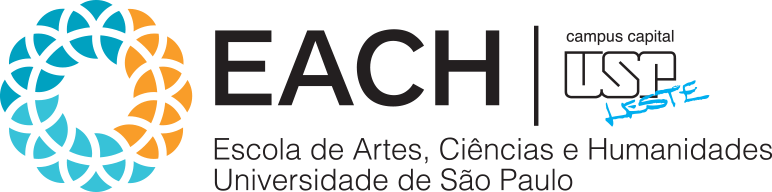 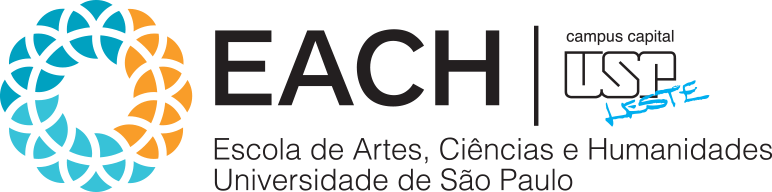 Arrecadação: 25
Gasto: 6

Bem estar social: 
de 32 para 51 (+19)
Perdeu: -11,45 e -4
30,72
20,48
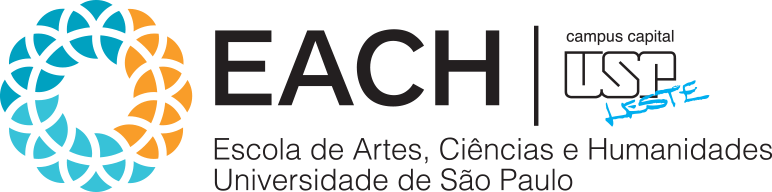 Estruturas de Mercado
Monopólio e Oligopólio
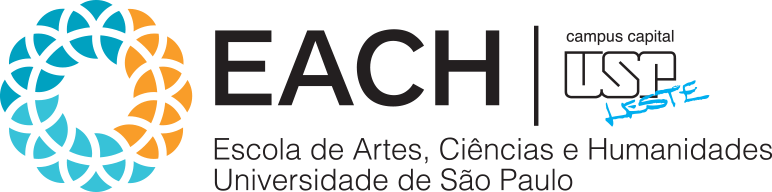 Monopólio: único produtor.

Oligopólio: poucos produtores

Poder de mercado: capacidade de influenciar no preço de mercado.
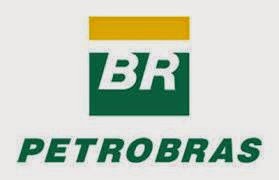 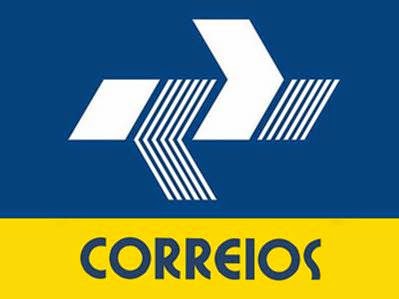 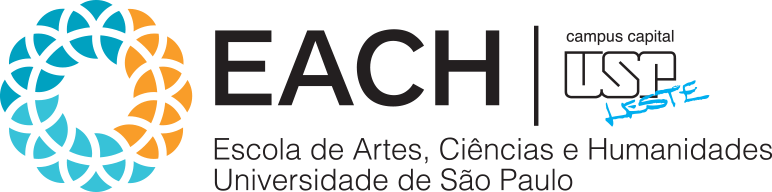 Características de um monopólio:

Oferta única

Inexistência de produtos substitutos próximos.

Barreiras à entrada de novas empresas no mercado impossibilitando a concorrência.
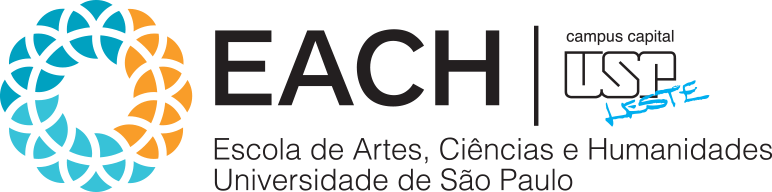 Para empresa competitiva preço é igual ao custo marginal, para empresa monopolista preço é superior ao custo marginal.

Monopólio Natural: situação na qual uma única empresa é capaz de produzir para todo mercado a custos inferiores do que praticados caso houve concorrência perfeita.
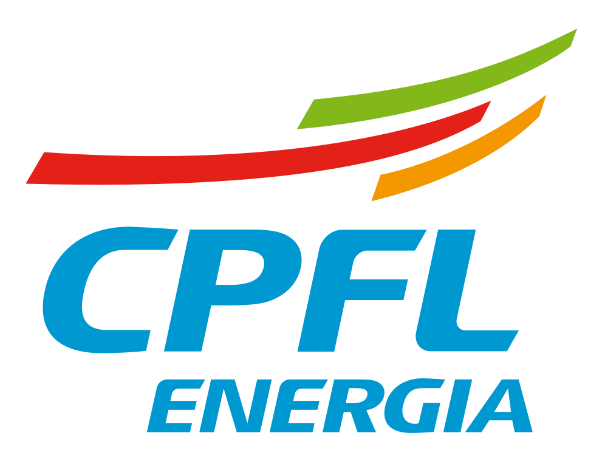 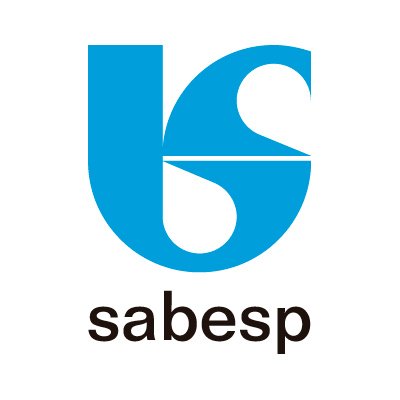 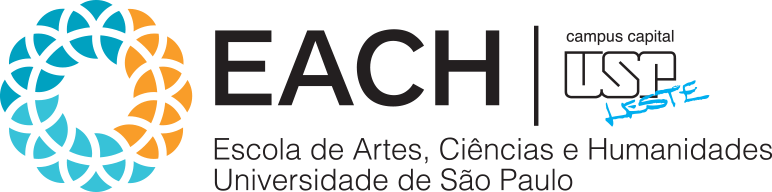 Monopsônio e Oligopsônio
Monopsônio: único comparador.

Oligopsônio: mercado com poucos compradores.

Poder de monopsônio: capacidade do comprador de influenciar o preço de uma mercadoria.
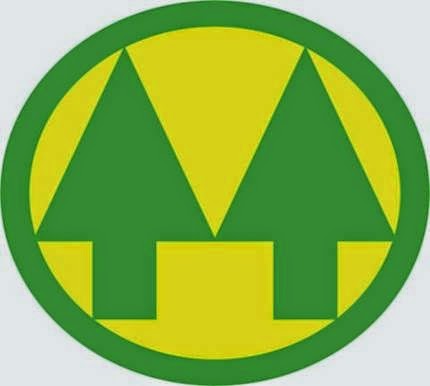 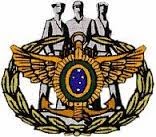 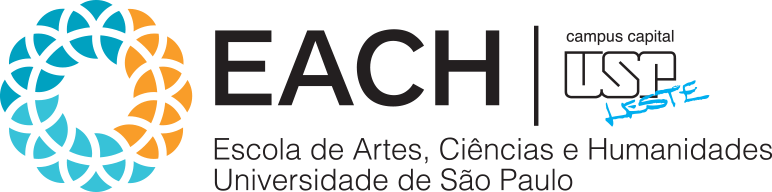 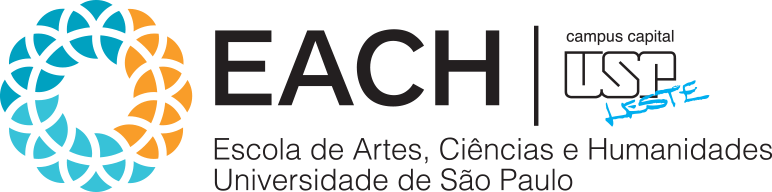 Lista de Exercícios 6 – Equilíbrio de Mercado
 
Parte I
 
1.  Para cada uma das rodadas de jogos de mercado apresente:

a. As equações de oferta e demanda.
b. Preço e quantidade de equilíbrio.
c. Gráfico do estado de equilíbrio.
d. Excedente consumidor, produtor e bem estar social.